TÜRK ÜNİVERSİTELERİ DÜNYA SIRALAMALARDA NİÇİN İLERLEYEMİYOR? ANKARA ÜNİVERSİTESİ 15 Aralık 2022
Prof. Dr. URAL AKBULUT
                      ODTÜ URAP Koordinatörü
1
15 ARALIK 2022
ARWU: İlk Dünya Sıralaması’nın hikayesi
İlk dünya sıralaması 2003’te yapıldı
Çin Devlet Başkanı J. Zemin, 1998’de «Dünyanın en iyileri arasına bizmkilerin girmesi için çalışın» dedi
Projeye 985 kod adı verildi ve 9 Araştırma Üniversitesi seçildi
15 ARALIK 2022
2
ARWU: İlk Dünya Sıralaması’nın hikayesi
Bu 9 üniversitenin bütçelerine önemli miktarda katkı yapıldı 
Komisyon 3 yıl çalıştı ve 2001’de 9 üniversitenin ilk 300-500 üniversite arasında olduğu belirlendi
İki yıl daha çalışılıp 2003’te ilk sıralama, JiaoTong adıyla açıklandı
(201-250=Tsinghua University-China)
(401-450=Shanghai Jiao Tong-China)
3
15 ARALIK 2022
ARWU: İlk Dünya Sıralamasının kurucusu: Prof. Dr. Nian Cai LIU
4
15 ARALIK 2022
Çin’in 2003’te belirlenen 9 araştırma üniversitesinin durumu
Çin’in o 9 üniversitesi kendilerini geliştirdi ve 2003’ten bu yana dünya sıralamalarında yükseliyor 
O dokuz üniversitenin tümü sonunda ilk 100’e girmeyi başardı. URAP 2013-2014, 2019-2020 dünya sıralamalarındaki durumları ile URAP 2023-2023 dünya sıralamasındaki durumu Tabloda verilmektedir
5
15 ARALIK 2022
Çin’in 9 araştırma üniversitesinin URAP sıralamalarındaki gelişmesi
6
15 ARALIK 2022
Çin’in 2003’te belirlenen 9 araştırma üniversitesinin durumu
Tabloda görüleceği gibi 2022-2023 Dünya sıralamasında:
1.Shanghai Jiao Tong U. : Dünya 8 incisi
2. Tsinghua University: Dünya 9 uncusu
3. Zhejiang University: Dünya 10 uncusu
olmayı başardı. O dokuz üniversitenin tümü ilk 100’de yer alarak ABD üniversitelerinin geriye düşmesine neden oldu
7
15 ARALIK 2022
Rusya’nın Araştırma Üniversitesi projesi 5-100
Çin’in araştırma üniversiteleri projesinin ardından Rusya, 2012’de, başlattığı 5-100 projesiyle 2020’de ilk 100’e 5 üniversite sokmayı hedefledi
15 araştırma üniversitesi belirlendi ve 2015’te sayı 21’e çıkartıldı 
URAP 2022-2023 sıralamasında ilk 100’e girebilen Rus üniversitesi olmadı
8
15 ARALIK 2022
Rus Araştırma Üniversite yöneticilerine URAP adına 2014’te  Moskova’da yapılan sunum
«Rankings and Enhancement of International Competitiveness of Russian Universities»                 URAP-UniversityRanking by Academic  Performance

Presented by 
Prof. Dr. Ural AKBULUT
URAP Coordinator and
Former President of Middle East Technical University

Moscow, 30 September-1 October 2014
7.12.2015
9
21 Rus Araştırma Üniversitesi’nden ilk 100’ en yakın üniversitenin URAP sıralamalarındaki durumu
10
15 ARALIK 2022
Yüksek Öğretim Kurulu’nun 2019-2023 Hedefi
YÜKSEKÖĞRETİM KURULU
2019-2023 STRATEJİK PLANI
«Dünya akademik başarı sıralamalarında: 
«2023 yılı itibarıyla en az 2 üniversitemizin ilk 100’e ve en az 5 üniversitemizin de ilk 500’e girmesi sağlanacaktır»
11
15 ARALIK 2022
URAP sıralamalarında ilk 500’e giren üniversitemiz kalmadı
URAP 2010-2011 dünya sıralamasında ilk 500’e Hacettepe, İstanbul ve Ankara üniversiteleri girmişti
URAP 2011-2012 dünya sıralamasında ilk 500’e İstanbul, Hacettepe, Ankara, ODTÜ ve Ege üniversiteleri girmişti
3.	URAP 2012-2013 dünya sıralamasında ilk 500’e İstanbul, Hacettepe, Ege, ODTÜ ve Ankara üniversiteleri girmişti
12
15 ARALIK 2022
URAP sıralamalarında ilk 500’e giren üniversitemiz kalmadı
URAP 2013-2014 dünya sıralamasında ilk 500’e İstanbul, Hacettepe, ODTÜ ve Ege üniversiteleri girmişti
URAP 2014-2015 dünya sıralamasında ilk 500’e ODTÜ, Ege, İTÜ ve İstanbul üniversiteleri girmişti
URAP 2015-2016 dünya sıralamasında ilk 500’e ODTÜ ve İstanbul üniversiteleri girmişti
2016’dan sonra 500’e girebilen kalmadı
13
15 ARALIK 2022
ARWU: İlk Dünya Sıralaması (Çin)
ARWU’nun 2003’teki ilk sıralamasında sadece İstanbul Ü. ilk 500’e girmişti
Puanlama: Nobel  alan mensup (%20) ve mezun (%10) sayıları; En çok atıf alanlar listesindeki mensup sayısı (%20); Science ve Nature’daki yayın sayısı (%20); Toplam makale sayısı (%20); Kişi başı performans (Toplam puan/akademisyen sayısı %10)
14
15 ARALIK 2022
ARWU 2022 Dünya sıralaması 2022’de ilk 500’e yine İstanbul Ü. girebildi(Sıralamaya girebilen 11 Üniversitemiz)Not: Aynı aralıktaki kurumlar alfabetik olarak sıralanmıştır
15
15 ARALIK 2022
ARWU 2022 Dünya sıralaması 2022’de ilk 500’e yine İstanbul Ü. girebildi(Sıralamaya girebilen 11 Üniversitemiz)Not: Aynı aralıktaki kurumlar alfabetik olarak sıralanmıştır
16
15 ARALIK 2022
US News and World Report Dünya sıralaması
US News & W. R. 1983’te ABD üniversitelerini sıralamaya başladı
2014’ten beri Dünya Sıralaması da yapıyor
Puan: Bölgesel tanınırlık %12,5; Global tanınırlık %12,5; Makale %10; Kitap %2,5; Tebliğ %2,5; Atıf/yayın %10; Atıf %7,5; % 10’luk dilimdeki makale %10; Uluslararası ortak yayın %10; Doktora mezunu %5; Doktora mezun sayısı/öğretim üyesi %5
2021’de ilk 500’e girenler: Boğaziçi: 287, ODTÜ: 484, Bilgi Ü: 495
15 ARALIK 2022
17
US News & World Report 2022-2023 Dünya sıralaması(Sıralama anket +  bilimsel üretkenliğe dayalıdır)İlk 10 üniversitemiz
18
15 ARALIK 2022
CWTS-Leiden Dünya Sıralaması (Hollanda)
Leiden Üniv. CWTS Merkezi Dünya Sıralamasına 2007’de başladı 
Yeni indikatörler: P: Toplam makale; P(top%1): çok atıf alan %1’lk dilime giren makalelerin sayısı; PP (top%1): çok atıf alan %1’lk dilime giren makalelerin oranı; P(top 5, top10 ve top 50): çok atıf alan %5, %10 ve %50’lik dilimlerdeki makale sayısı ve oranı. PP(collab): İki veya daha fazla yabancı ülke ile ortak yayın oranı
15 ARALIK 2022
19
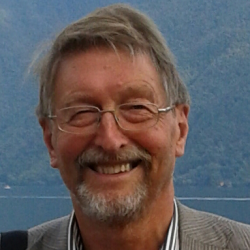 Leiden CWTS kurucusuProf. Dr. Anthony van RaanURAP Sempozyumu’nda
20
15 ARALIK 2022
CWTS-Leiden 2022 Dünya SıralamasıSıralama akademik üretkenliğe dayalıdırİlk 500’e İstanbul ve Hacettepe üniversiteleri girdi(Sıralamaya giren ilk 10 üniversitemiz)
15 ARALIK 2022
21
THE (Times Higher Ed.) Dünya sıralaması (İngiltere)
THE ve QS Dünya Üniversite Sıralamasını 2004-2009 arasında ortaklaşa yapmaktaydı
THE ve QS, 2010’da ayrıldı, iki ayrı sıralama olarak devam ediyorlar
Kullandıkları göstergeler benzerdir
İki sıralama da anket ağırlıklıdır
15 ARALIK 2022
22
Phil BATY, THE (Times Higher Ed.) Editörü URAP 2012 Sempozyumunda
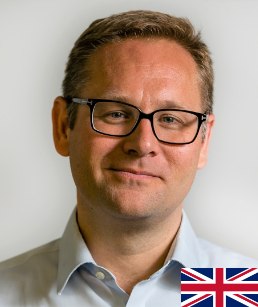 15 ARALIK 2022
23
THE (Times HigherEducation) 2022-2023 Dünya sıralamasıİlk 500’e Çankaya, Koç ve Sabancı girdiSıralamaya girenler
24
15 ARALIK 2022
QS 2022-2023 Dünya sıralaması Sıralamaya giren ilk 9 üniversitemiz
25
15 ARALIK 2022
Sci Mago (İspanya)2022 Dünya sıralaması(2009’da kurulduAkademik üretkenlik temelli) Sıralamaya giren ilk 9 üniversitemiz
26
15 ARALIK 2022
(NTU) National Taiwan University Ranking (Eski HEEACT)
NTU, 2007’de dünya sıralamasına National Taiwan Ü’de başladı
1. Araştırma üretkenliği (Son 1 yılın + son 11 yılın makale sayıları %25) 
2. Araştırma etkisi (Son 2 yılın + son 11 yılın yayınlarının aldığı atıf sayıları + son 11 yılda alınan atıf ortalaması %35)
3. Araştırmada mükemellik (Son 2 yılın h-indeksi + Son 11 yılın HCP sayısı + Son yıldaki HIJ makale sayısı %40)
27
15 ARALIK 2022
(NTU) National Taiwan University Ranking
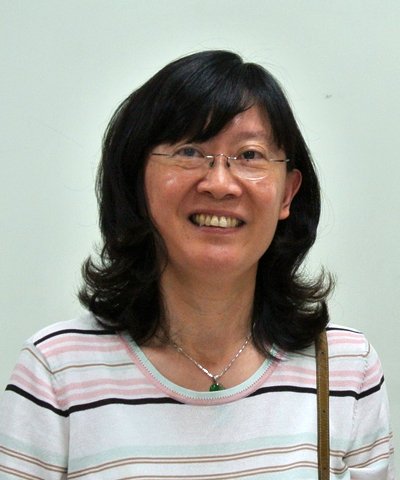 Prof. Dr. Mu-Hsuan HUANG
(National Taiwan University)
NTU Dünya Üniversite Sıralaması’nın kurucusu
28
15 ARALIK 2022
NTU 2022 Dünya Sıralaması
(Akademik üretkenliğe dayalıdır) 
Sıralamaya girebilen 9 üniversite
29
15 ARALIK 2022
RUR (Round University Ranking)Kurucusu: Oleg Solovyev
RUR (Round University Ranking) 2013-Rusya, şirket
Göstergeler: 1. Normalize edilmiş atıf sayısı, 2. Yayın başına düşen atıf sayısı, 3. Kişi başına düşen makale sayısı, 4. Saygınlık anketi ve 5. Uluslar arası ortak yayın sayısı
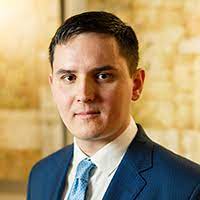 15 ARALIK 2022
30
2022 RUR (Round University Ranking)Dünya sıralaması(Anket+akademik üretkenliğe dayalıdır)(Rusya’da şirket)Sıralamaya giren ilk 9 üniversitemiz
15 ARALIK 2022
31
CWUR (Center for World University Rankings)2022 Dünya sıralaması (BAE’de şirket)Sıralamaya giren ilk 10 üniversitemiz
15 ARALIK 2022
32
Webometrics Dünya Sıralaması(İspanya)2022(Web sayfası +Akademik üretkenlik)ilk 10 üniversitemiz
33
15 ARALIK 2022
Isidro Aguillo: Webometrics’in kurucusu, URAP Sempozyumunda
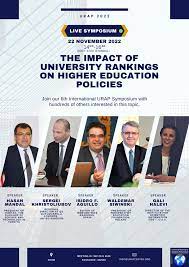 34
15 ARALIK 2022
URAP Dünya sıralaması
URAP (University Ranking by Academic Performance) Laboratuvarı, ODTÜ Enformatik Enstitüsü’nde 2009’da kuruldu
2009’da ilk Türkiye sıralamasını ve 2010’da dünya sıralaması yayınlamaya başladı
Dünya’nın ilk 3000 üniversitesini sıralamaktadır
Ayrıca 78 bilim alanında Türkiye ve Dünya sıralaması yapmaktadır
35
15 ARALIK 2022
URAP TÜRKİYE Sıralaması2022-2023Sıralamaya giren ilk 10 üniversitemiz
36
15 ARALIK 2022
URAP 2022-2023 dünya sıralamasında 1ilk 10 üniversitemizin puanları (600 üzerinden)
15 ARALIK 2022
37
URAP 2021-2022 Dünya Alan Sıralaması: 78 alan83 üniversitemiz sıralamaya girdi.   78 bilim alanının 46’sında yer aldılar Tablo: Sıralamada,üniversitelerimizin Türkiye’de ilk 3’te yer alma sayıları Ankara Ü: 5 alanda ilk 3’te yer aldı Toplam 14/78 alan
15 ARALIK 2022
38
URAP 2020-2021 Dünya Bilim Alanı Sıralamasında Ankara Ü. (14/78)
39
15 ARALIK 2022
Dergi Etki Dilimleri
URAP’ın uygulaması:
Web of Science’ın belirlediği 250 alan kategorisindeki dergilerin, etki değerine göre (Q1, Q2, Q3, Q4) URAP son %25’lik dilimindeki (Q4) makaleleri değerlendirmeye almıyor
Amaç: üniversiteleri nitelikli dergilere yönlendirerek atıf sayılarının artmasını sağlamak
40
15 ARALIK 2022
Üniversitelerimiz niçin dünya sıralamalarında yükselemiyor?
Dünya sıralamaları; makale ve atıf açısından durumumuzu açıklıyor 
Üniversite sıralamaları sayesinde yayınlarımız az da olsa artmaya başladı
Ancak bu artışın sağlıksız olduğu URAP’ın raporlarında açıklanmaktadır
Yayınlarımız etki değeri en düşük (Q4) veya sıfır olan dergilere kaydı
Yayınlarımız atıf alamadığı için de dünya sıralamalarında ilerleyemiyoruz
15 ARALIK 2022
41
Dünyada ve Türkiye’de 5 yılda yayımlanan makalelerin; yer aldığı dergilerin etki değerine göre %25’lik dilimlere dağılımı
42
15 ARALIK 2022
Dünyanın en iyi 9 üniversitesinin yayın kalitesi durumu
15 ARALIK 2022
İlk 9 üniversitemizin 2022-2023 Dünya sıralamasına göre yayın kalitesi durumu
44
15 ARALIK 2022
45
15 ARALIK 2022
46
15 ARALIK 2022
5 yıllık makalelerine göre. İlk %25’lik dilimde en çok yayını olanlar
47
15 ARALIK 2022
5 yılda Türkiye kaynaklı makalelerin yayımlandığı dergilerin %25’lik dilimlerdeki oranlarının karşılaştırılması (Q1: Hollanda’da %62 bizde %22; Q4 Hollanda’da %3,5 bizde %31,9)
48
15 ARALIK 2022
URAP Dünya sıralamasında ilk 20’deki üniversitelerin %25’lik dilimlerde yaptıkları yayın oranlarına göre sıralanması (5 yıldaki makaleler) Q1 MIT’de %73 Türkiye’de %22; Q4 MIT’de %3 Türkiye’de %31,9
49
15 ARALIK 2022
URAP 2022-2023 Dünya sıralamasında 6 farklı sıra aralığında yer alan Türk üniversitelerinin sayıları
50
15 ARALIK 2022
URAP 2020-2021 Dünya sıralamasında ilk 1000’deki üniversitelerin 2020’de	 çıkardığı ortalama makale sayıları (Q1, Q2 ve Q3 toplamı
51
15 ARALIK 2022
Üniversitelerimiz niçin dünya sıralamalarında yükselemiyor?
URAP sıralamasında 9 üniversitemiz 501-1000 aralığındadır. Bu 9 üniversitemizin üniversitelerin 2021’deki ortalama makale sayısı 1150’dir
İlk 100’deki üniversitelerin ortalama makale sayısı 8349 olup bu 9 üniversitemizin ortalama makale sayısının 7,26 katıdır. Makale sayısını katlayarak artırmamız gerekmektedir
52
15 ARALIK 2022
URAP 2022-2023 dünya sıralamasında ilk 1000’deki üniversitelerin 2017-2021 dönemindeki 5 yılda aldığı toplam atıf sayılarının ortalaması
53
15 ARALIK 2022
Üniversitelerimiz niçin dünya sıralamalarında yükselemiyor?
Atıf verilere göre; mevcut durumda 700-800’lük dilimde olan bir üniversitenin ilk yüze girebilmesi için atıf sayısını 11,5 katına yükseltmesi gerekmektedir
Bizim 501-1000 bandındaki 9  üniversitemizin atıf sayılarının ortalaması 65,737’dir. İlk 100’e girmeleri için atıf sayılarını 12,3 katına çıkarmaları gerekir
15 ARALIK 2022
54
Üniversitelerimiz niçin dünya sıralamalarında yükselemiyor?
Sıralamalarda yükselmek için yayın ve atıf sayılarımız hızla artmalı
Yayınlar etki değeri yüksek dergilerde çıkmalı 
Y. Lisans ve Doktora öğrenci oranları artmalı. Doktora tezinden makale çıkartılması teşvik (veya mecbur) edilmeli (Japonya’da mecburi)
Üniversitelere doktora sonrası araştırmacı kadrosu verilmeli (Doktorada yayın yapanlara)
Doktoradan yayını olmayanlara akademisyen kadrosu verilmemeli (Doktora sonrası yayınları çok olanlar hariç)
15 ARALIK 2022
55
Üniversitelerimiz niçin dünya sıralamalarında yükselemiyor?
Atama ve terfilerde etki değeri yüksek dergi makalelere yüksek puan verilmeli
Atama ve terfilerde etki değeri düşük (veya sıfır olan) dergilerdeki makaleler değerlendirmeye alınmamalı
“Bölümler arası fark göz önüne alınarak; her bölümde terfi edecek kişinin, kendinden önce o unvandaki kadroya atananların yayın (ve atıf) ortalamasından daha fazla yayın (ve atıfa) sahip olması istenmeli”
15 ARALIK 2022
56
Sıralamaların etkisi: Malezya’da rektörler görevden alındı
Üniversitelerin çoğu, dünya sıralamalarındaki yerlerini internet sayfalarında ve broşürlerinde ilan etmektedir 
Malezya’daki Malaya Üniversitesi 2004’te ilk kez yayınlanan QS-THE dünya sıralamasında 89. olunca rektör kutlama törenleri düzenledi 
Konu ülkedeki tüm basın organlarında yer aldı
57
15 ARALIK 2022
Malezya’da rektörler görevden alındı
Üniversite ertesi yıl 169. sıraya düştü Rektör Yaacob’un istifası istendi
Başbakan: «Rektör yakında yine yükseltir» dedi
Rektör «169. sıra kötü değildir» dedi 
Protesto arttı rektör ayrılmayınca görevden alındı. Yeni rektör R. Salim, 2006’da atandı. Üniversite iki yılda üst sıralara çıkamayınca görevden alındı
58
15 ARALIK 2022
Sıralamalar hakkında Avrupa Üniv. Birliği’nin görüşü
Avrupa Üniversiteler Birliği Raporu 2014: RANKINGS IN INSTITUTIONAL STRATEGIES AND PROCESSES: IMPACT OR ILLUSION?
«Rankings have acted as a “wake-up call” to higher education community in terms of their competitive position, at national and international level»                                                        (Sıralamalar, üniversiteler için ulusal ve uluslararası düzeydeki rekabetçi konumları açısından bir “uyandırma servisi” görevi yaptı)
59
15 ARALIK 2022
Sıralamalar hakkında Le Monde’un görüşü
Le Monde:
“Rankings may irritate but they can not be ignored” 
(Sıralamalar rahatsız edici olabilir ama görmezden gelinemez)
60
15 ARALIK 2022
SON SÖZ
NEREDE OLDUĞUMUZU BİLMEDEN HEDEFİMİZE ULAŞAMAYIZ
SIRALAMALAR, BULUNDUĞUMUZ NOKTANIN KOORDİNATLARINI VERİR
SIRALAMALARA KIZSAK DA ONLARDAN YARARLANMALIYIZ
61
15 ARALIK 2022
KATILIMINIZ İÇİN TEŞEKKÜR EDERİM
ANKARA ÜNİVERSİTESİ’NE SIRALAMALARDA BAŞARILAR DİLİYORUM
62
15 ARALIK 2022